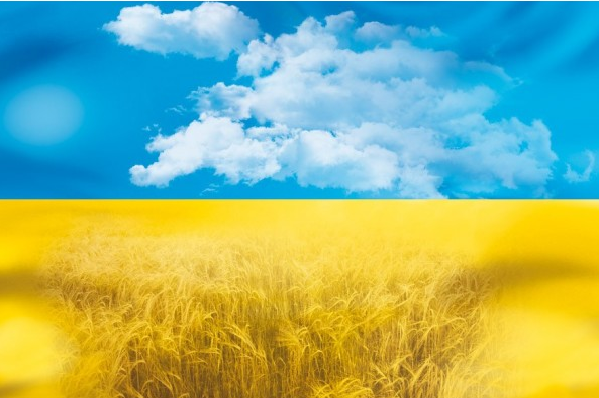 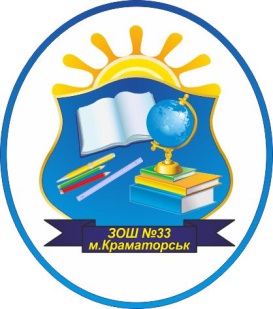 «НАЦІОНАЛЬНЕ
 ВИХОВАННЯ –
МАЙБУТНЄ ДЕРЖАВИ»
КРАМАТОРСЬКА   ЗАГАЛЬНООСВІТНЯ 
ШКОЛА   І-ІІІ  СТУПЕНІВ  № 33
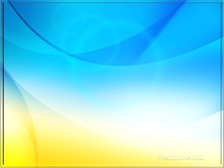 Краматорська загальноосвітня школа І-ІІІ ступенів №33, згідно: Указу 
Президента України «Про затвердження Національної  стратегії розвитку освіти в Україні 
на період до 2021 року«; Листа МОН України від 16.08.2019 №1/9-523 "Про національно-
патріотичне виховання у закладах освіти у 2019-2020 навчальному році»; «Про 
Стратегію національно-патріотичного виховання дітей та молоді на 2016 – 2020 роки»
 від 13.10.2015 №580; «Про заходи щодо поліпшення національно-патріотичного 
виховання дітей та молоді» 12.06.2015 № 334; Розпорядження «Про затвердження 
плану заходів щодо національно-патріотичного виховання молоді на 2016 рік» 
від 25.12.2015 № 1400-р.; Розпорядження від 27.08.2010 року №1718-р «Деякі питання 
військово-патріотичного виховання учнів загальноосвітніх навчальних закладів».; 
Концепції національно-патріотичного виховання дітей та молоді; Концепції
громадянського виховання особистості в умовах розвитку Української державності; 
Рекомендацій щодо порядку використання державної символіки в навчальних 
закладах України; Листа МОН від 16.08.2019 №1/9-523 "Про національно-патріотичне 
виховання у закладах освіти у 2019/2020 навчальному році» та інших нормативних 
документів працює над вирішенням виховної проблеми: «Створення цілісної 
моделі виховної системи на основі національних та
 загальнолюдських цінностей; сформувати морально-духовну 
життєво-компетентну особистість, яка успішно 
самореалізується в соціумі як громадянин, сім'янин, 
професіонал».
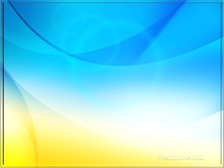 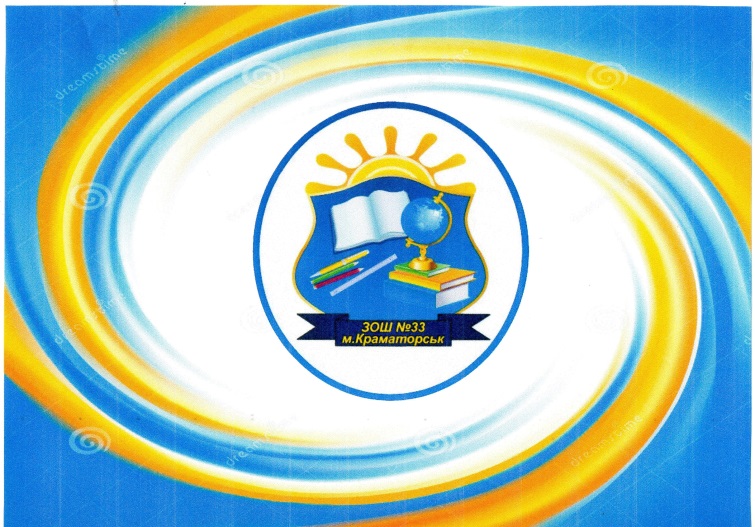 Гімн школи: 
А тридцать три... Це рідна школа.
Вона нас кличе всіх вперед!
І за собою веде знову.
Ніколи ми не підведем.
Вже півстоліття за плечими,
Але душею  молода.
І учням радість залишає.
Біда обходить мов вода.
 
Любов, повагу шле ій кожний.
Ії історія – моя.
Ми назавжди одна сім’я -  (2 раза)
І разом ми непереможні.
 
Знов тридцять три!
І знов уроки.
Летим у космос, у мандри йдем...
Крокуєм впевнено життям ми
І вчителів не підведем..
Вже півстоліття за плечими,
А ще попереду - віки...
Прославимо ми рідну школу,
Адже у ній ми всі зірки!
Прапор ЗОШ № 33
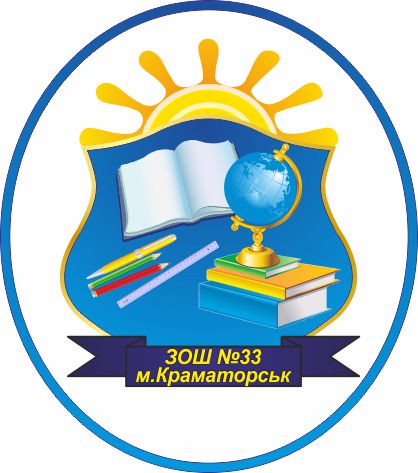 Герб ЗОШ № 33
Наша шкільна країна живе і працює під захистом Конституціїї, 
герба, прапора та гімна навчального закладу
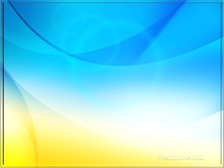 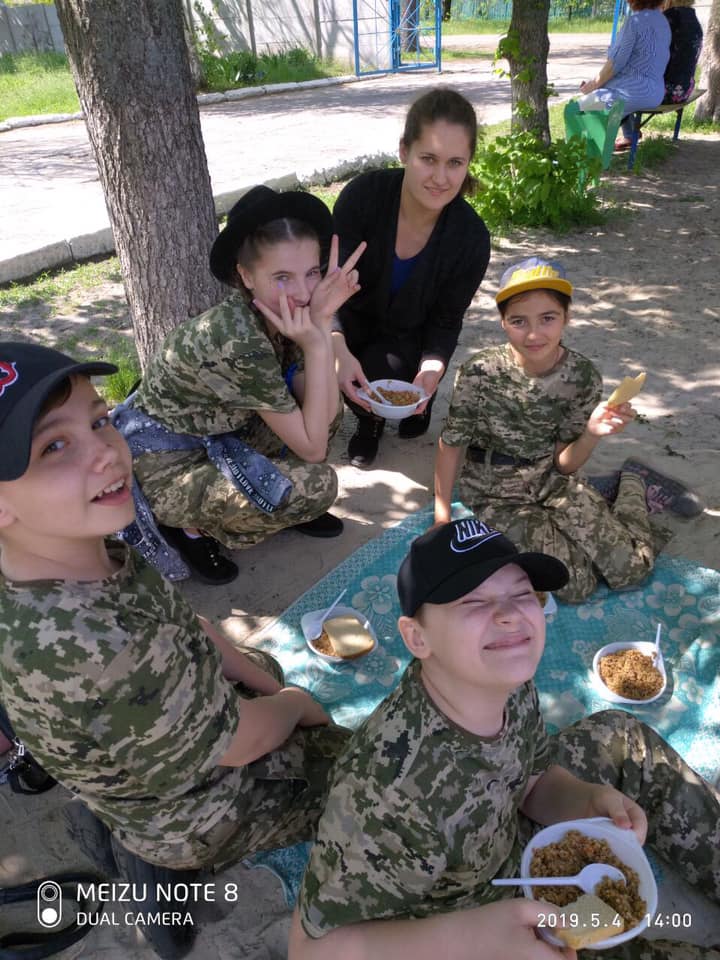 ДЖУРА
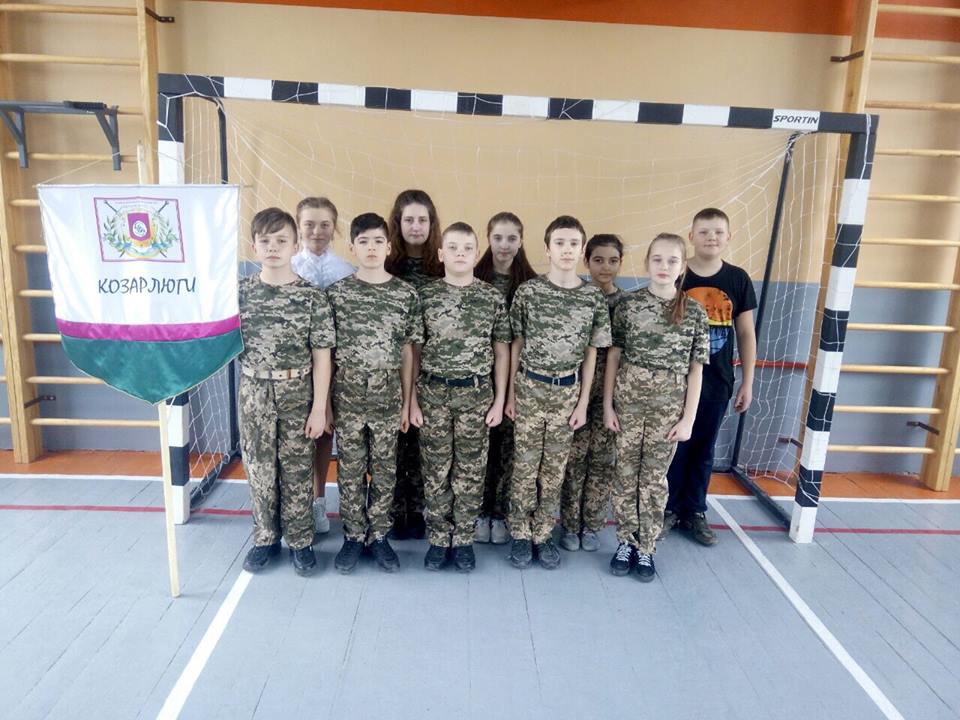 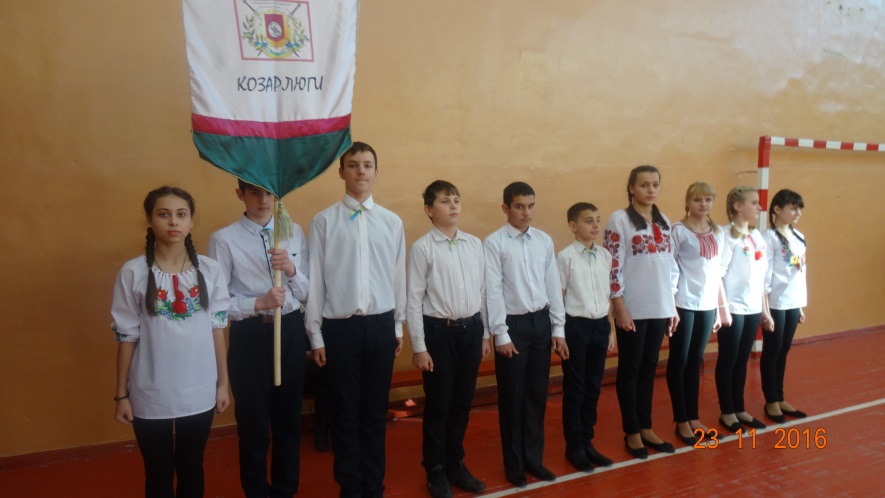 Наш шкільний рій «КОЗАРЛЮГИ» дитячо-юнацької 
військово-патріотичної Гри «Сокіл»(Джура).
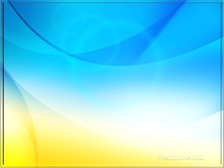 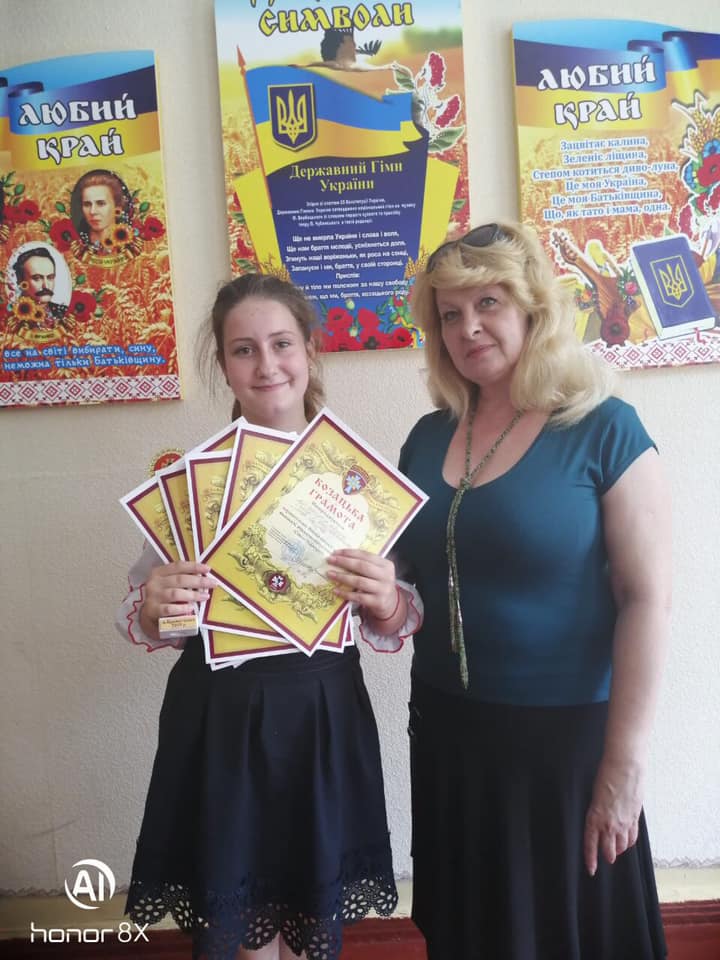 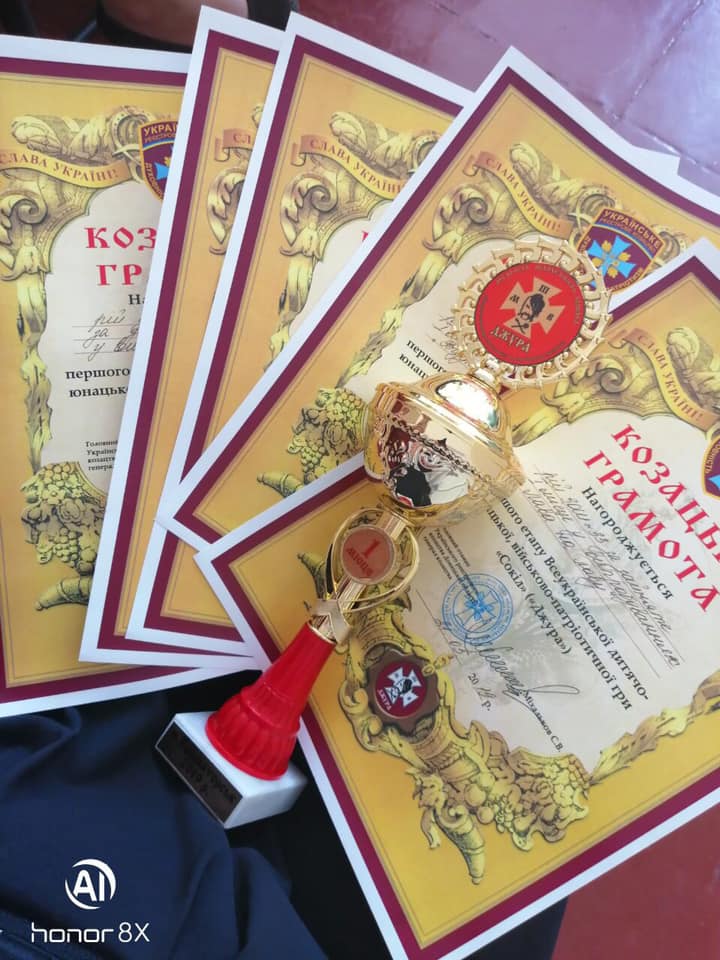 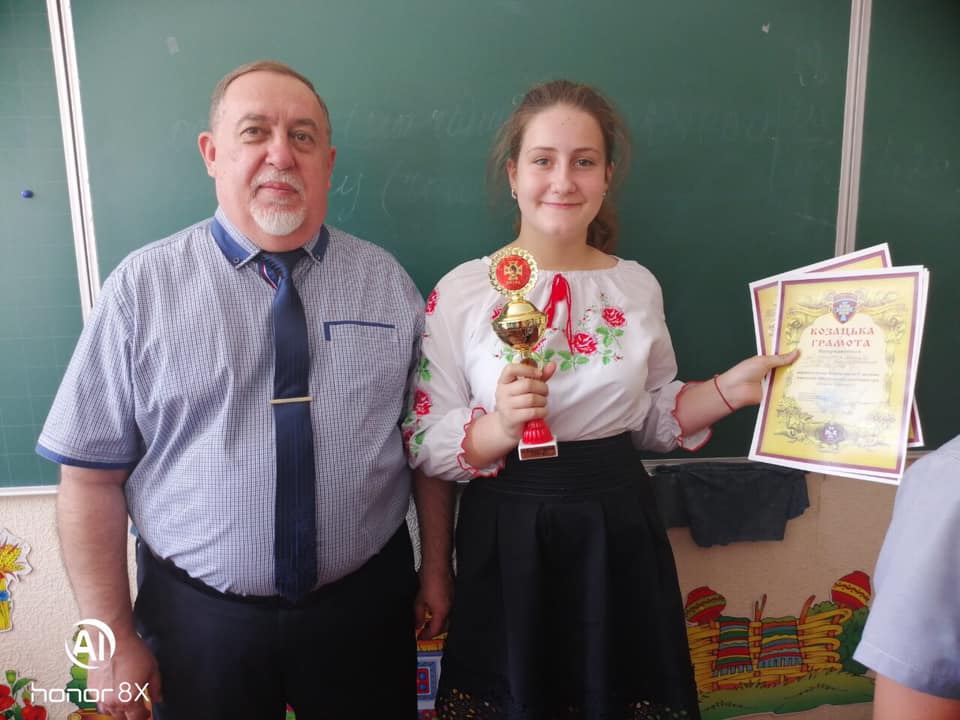 Та наші досягнення в міському етапі «Джури»
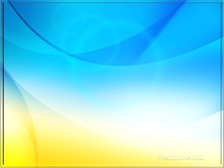 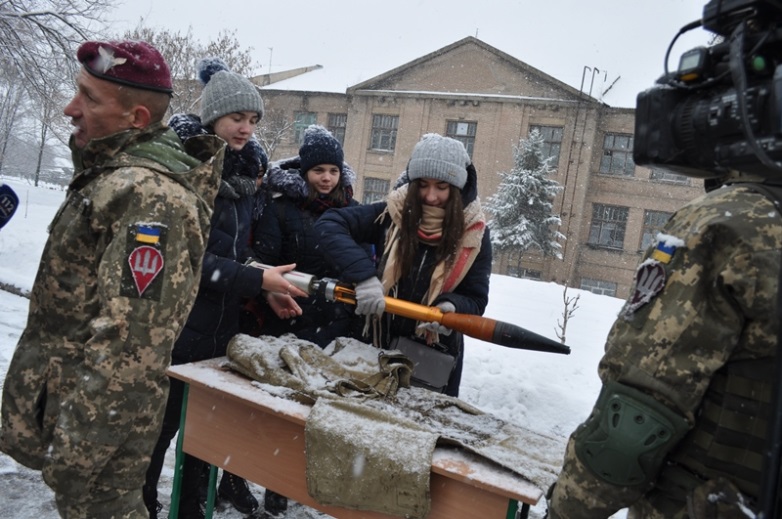 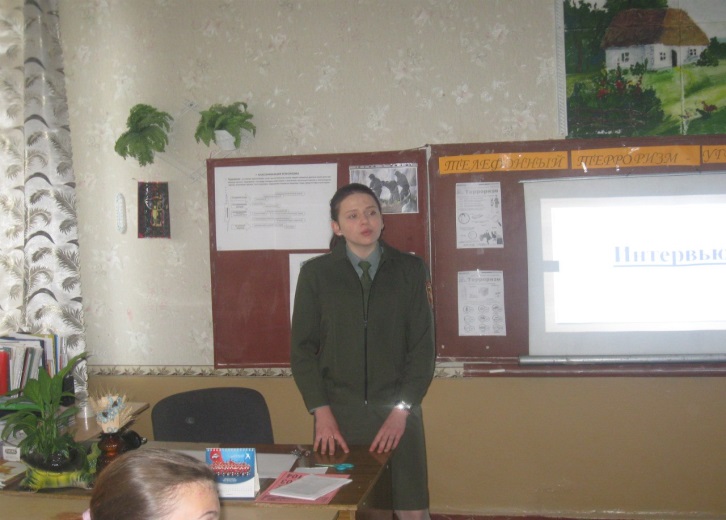 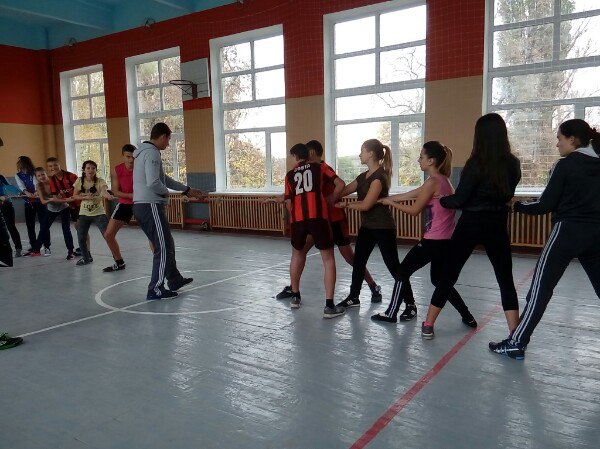 Наявність у закладі гуртка «Юний воїн» формує в наших 
вихованцях свідомого громадянина
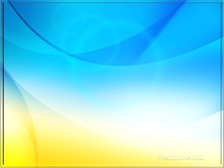 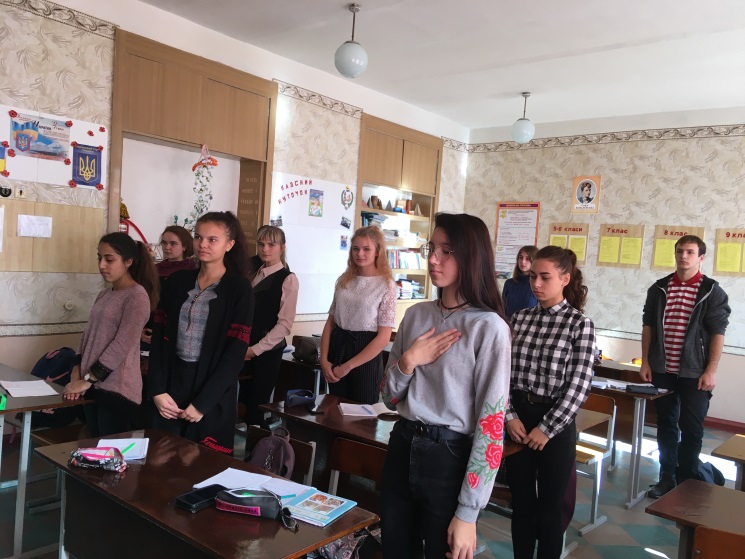 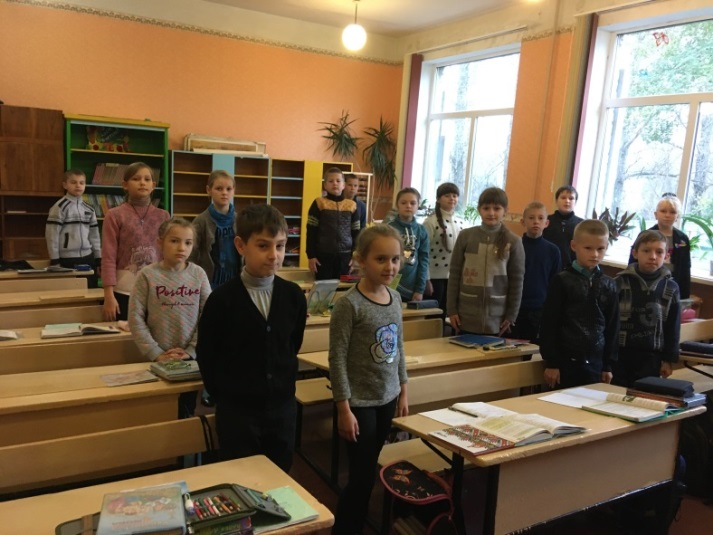 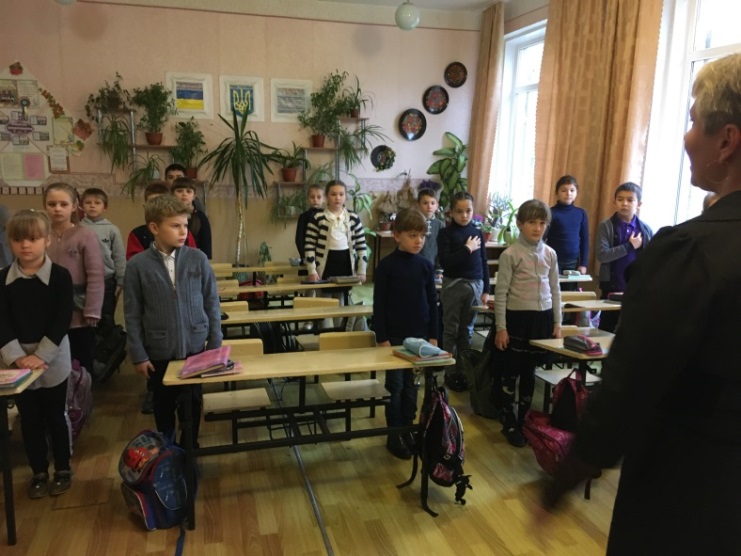 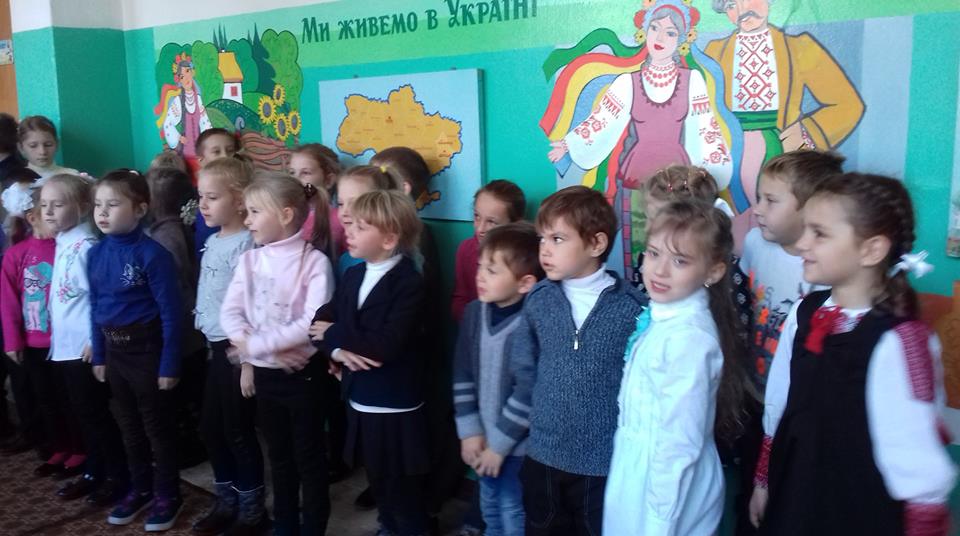 Через понеділок починаємо наш день та тиждень гімном України
 та 10-тьма хвилинами національно-патріотичної бесіди
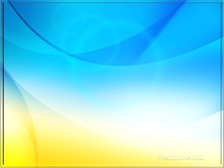 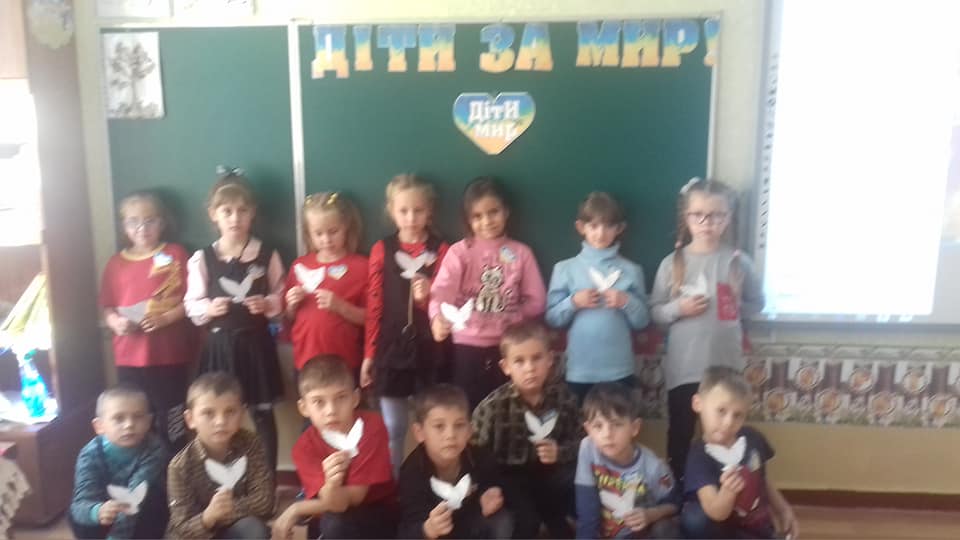 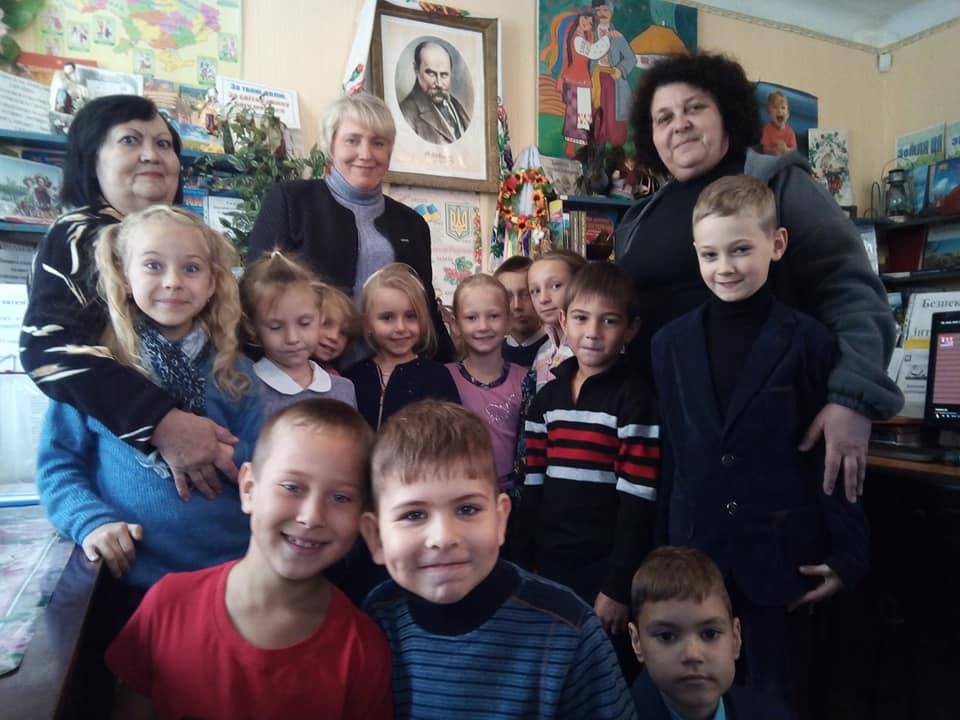 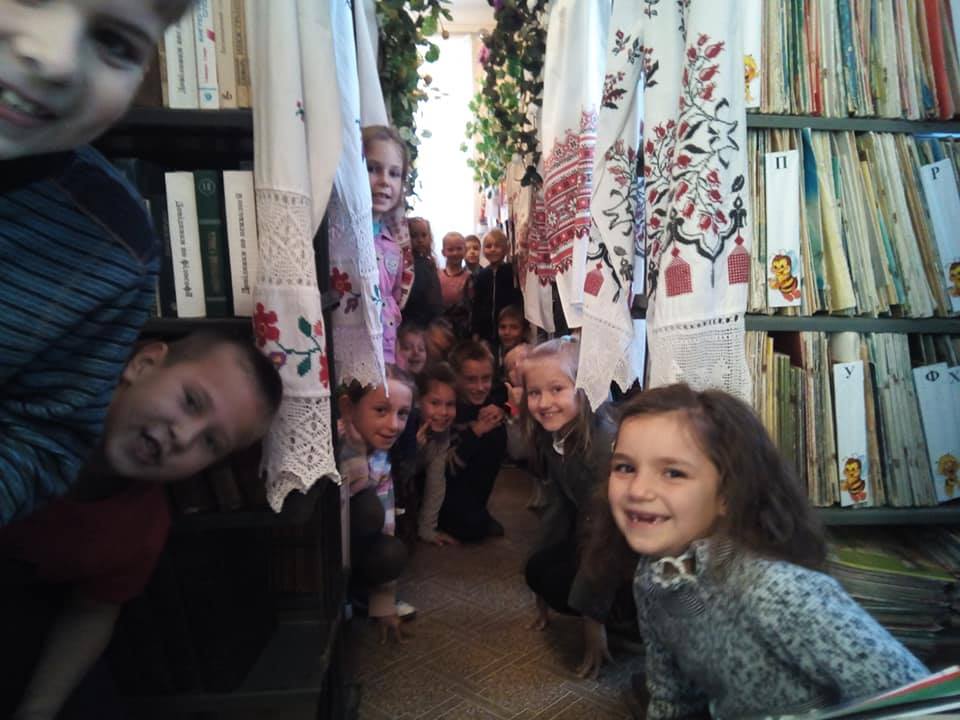 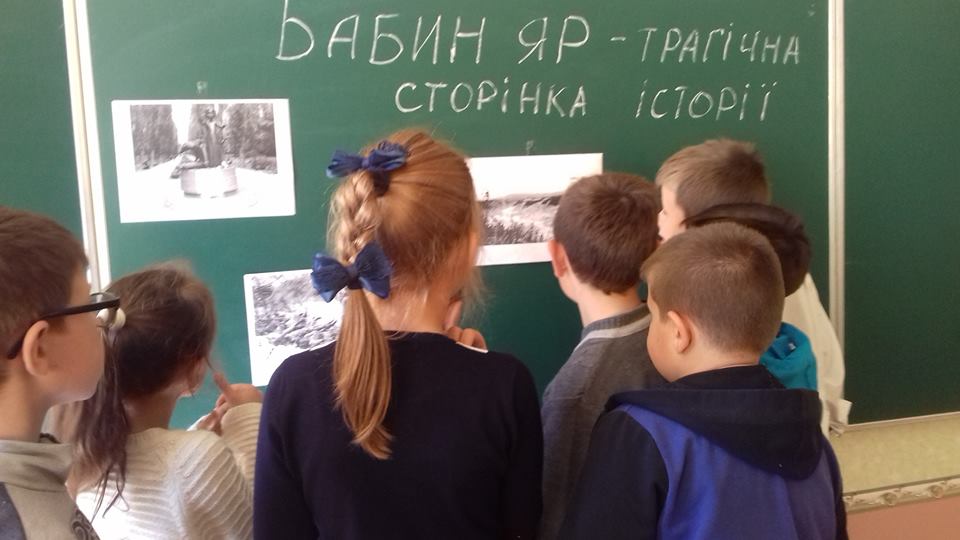 Проводимо виховні години різної тематики
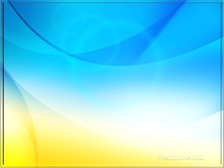 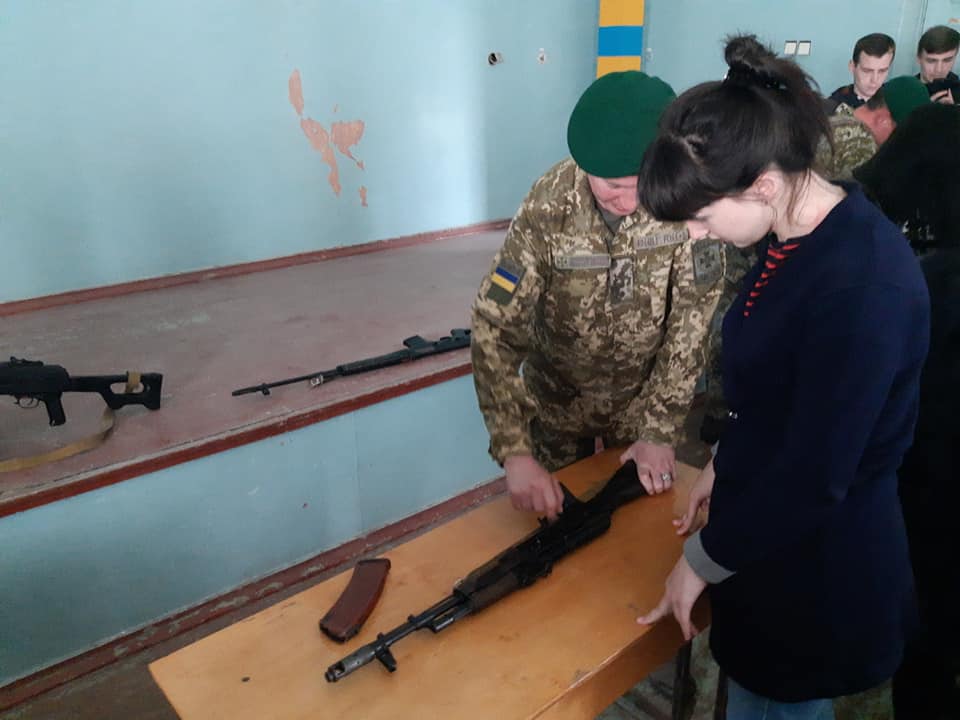 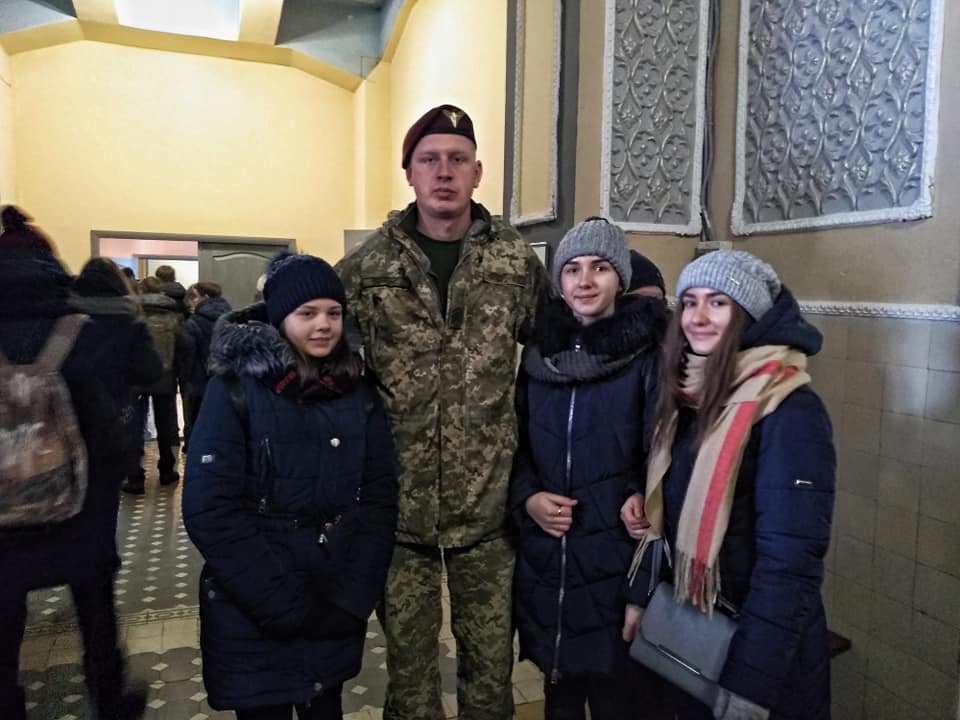 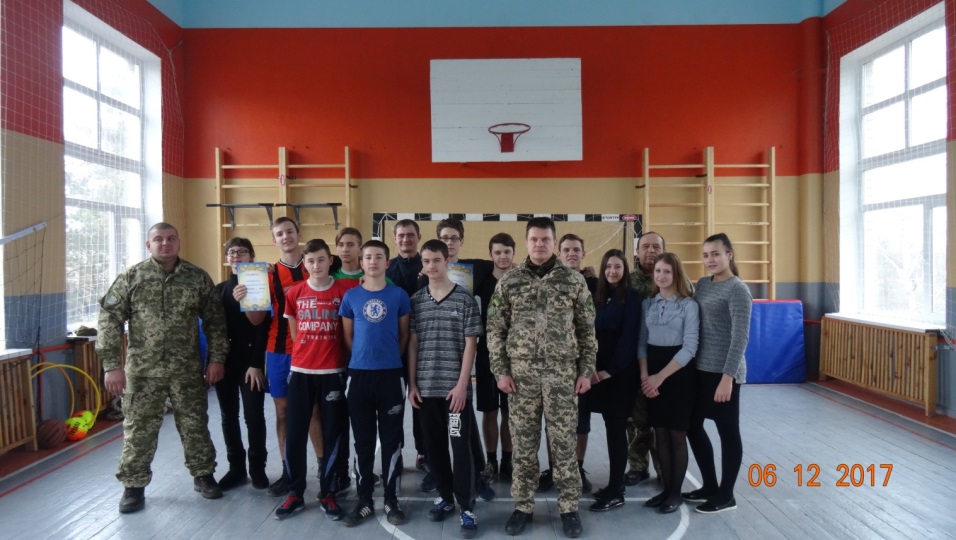 Залучаємо військовослужбовців до проведення наших заходів
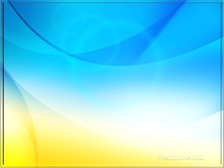 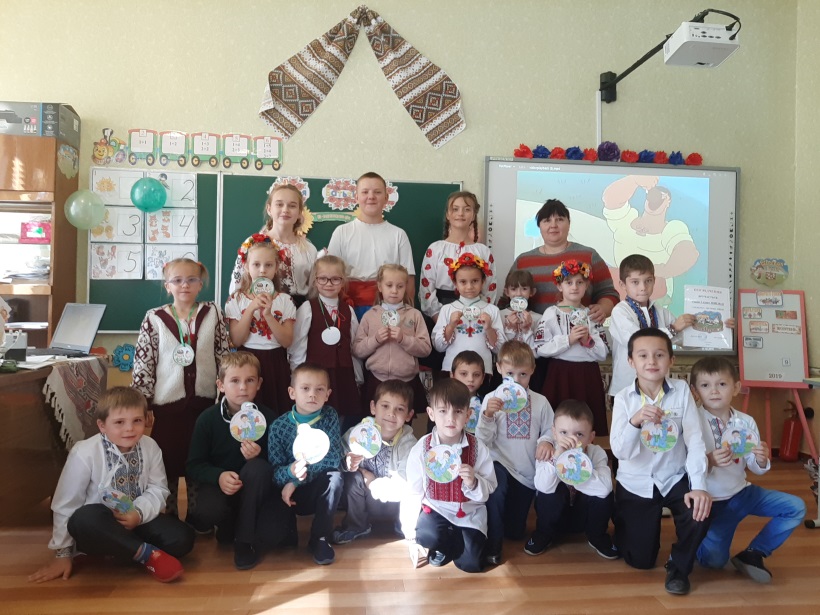 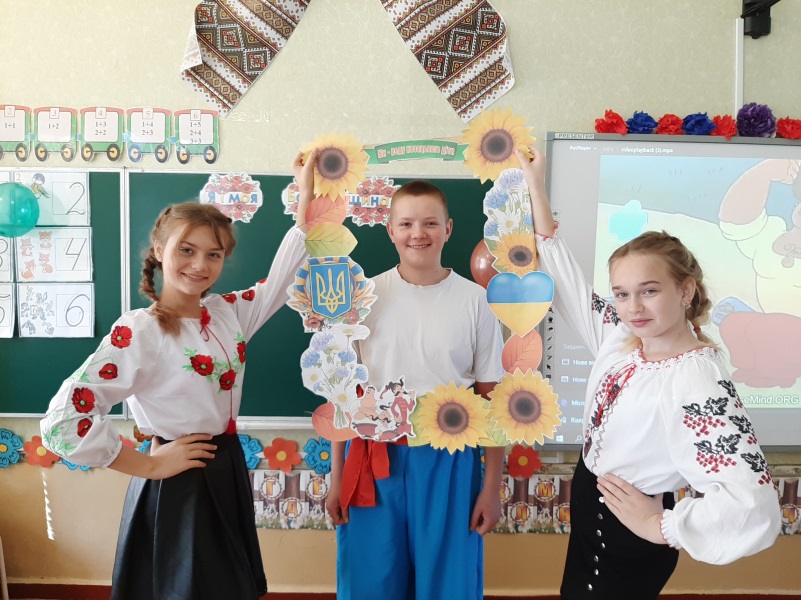 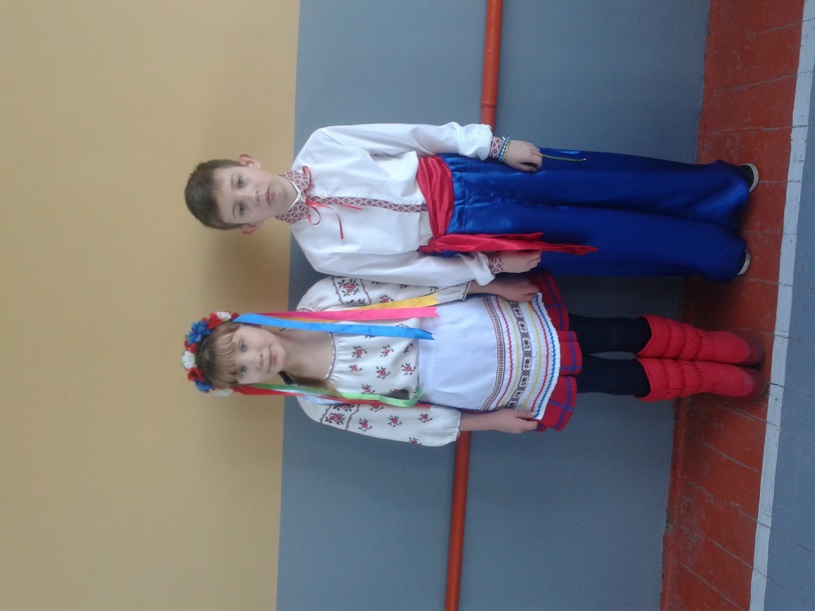 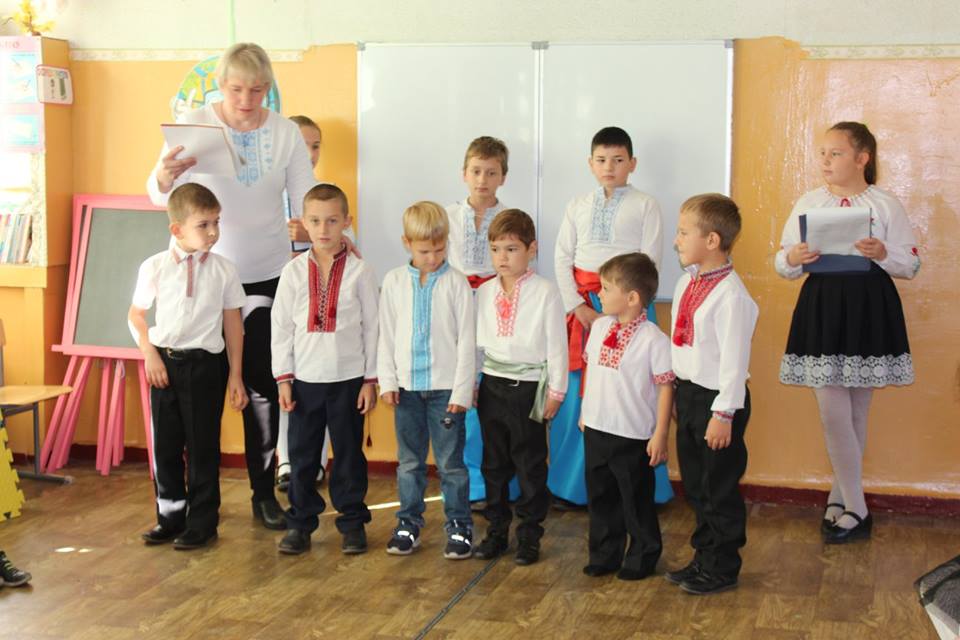 Ми впевнені в наших майбутніх козаках!
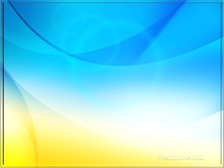 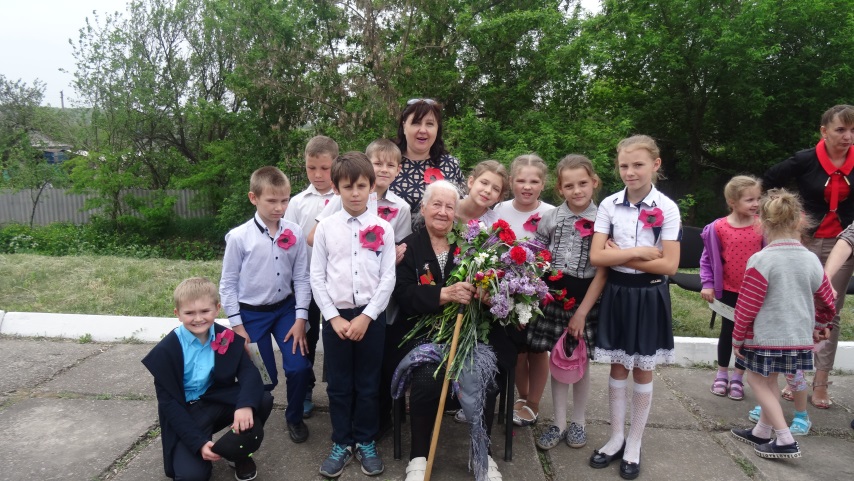 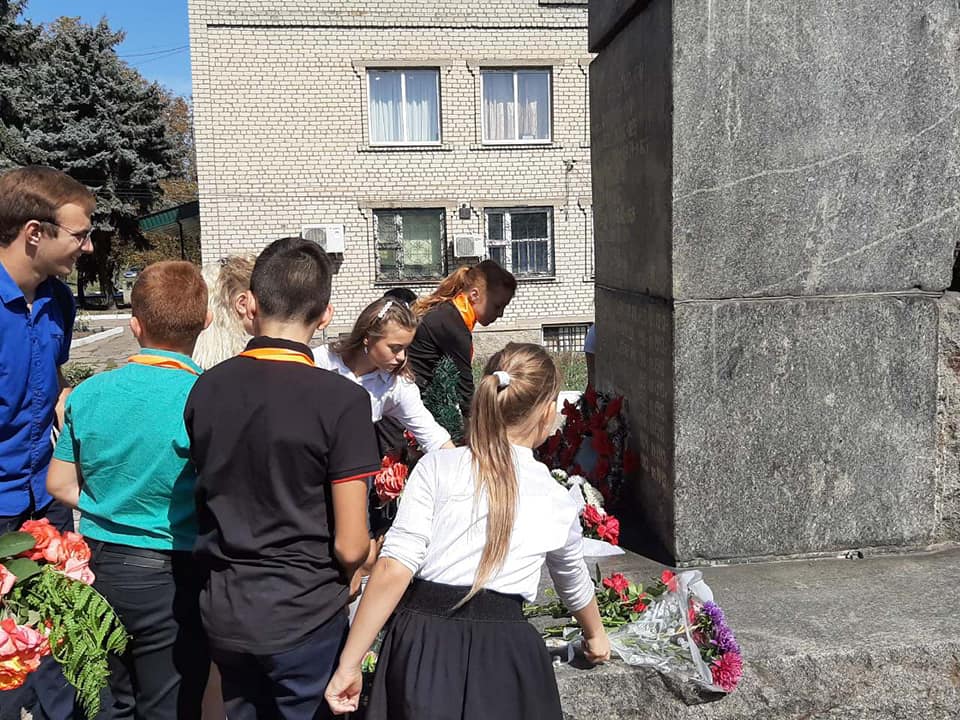 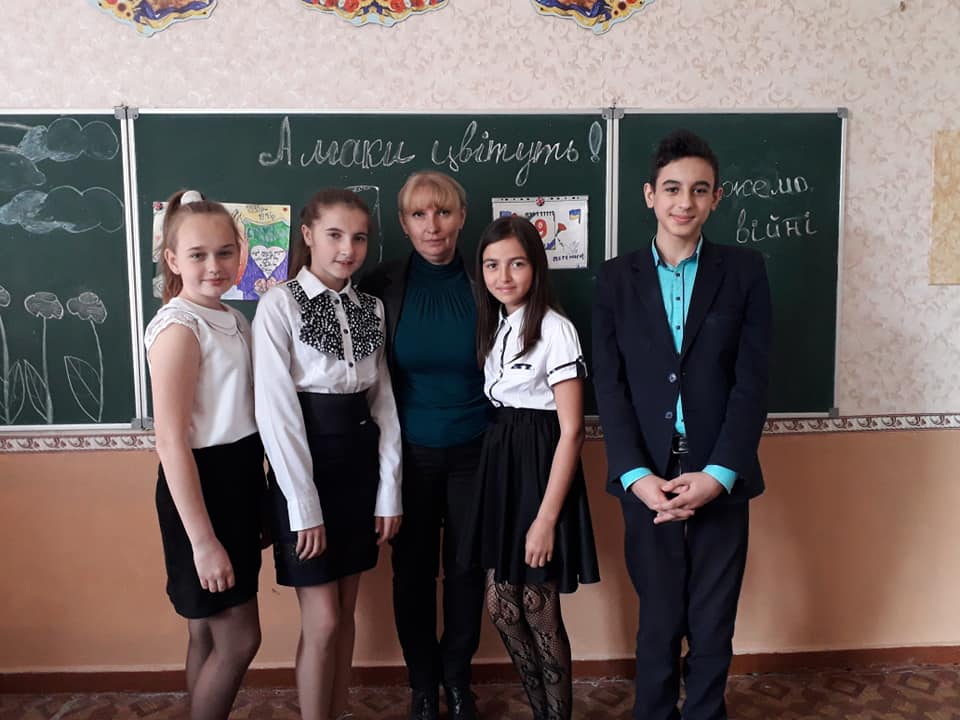 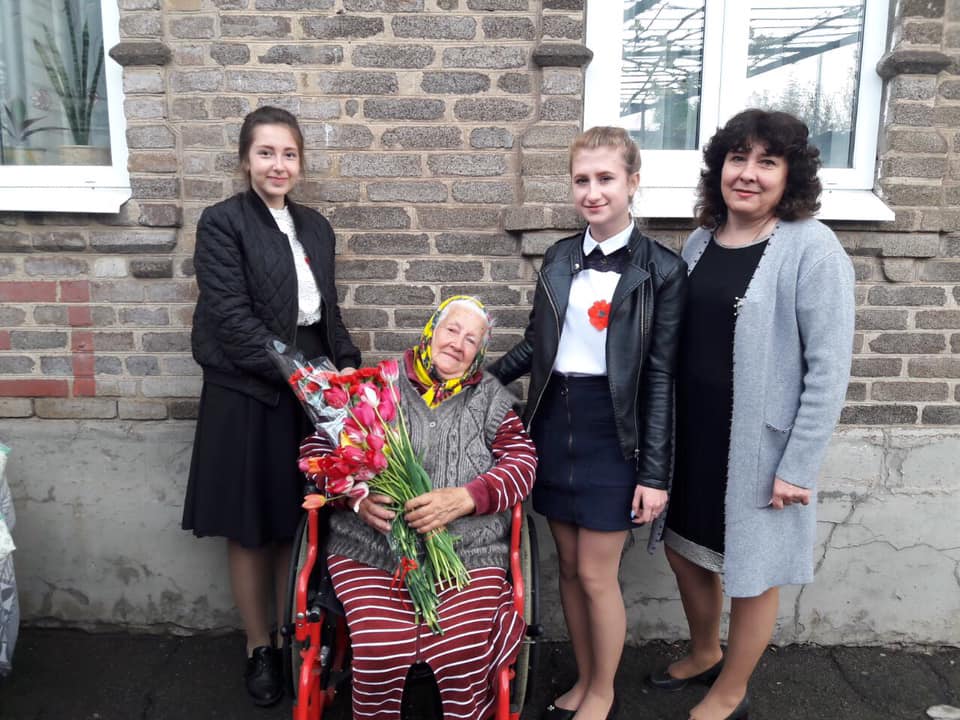 Ведемо волонтерську діяльність та відзначаємо 
Дні пам’яті та примирення
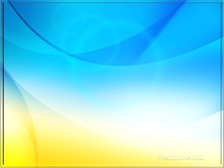 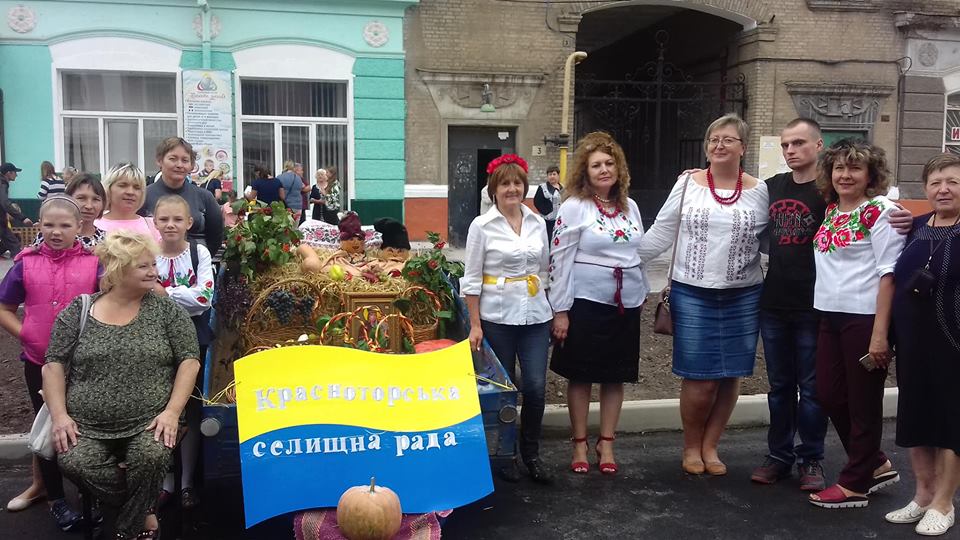 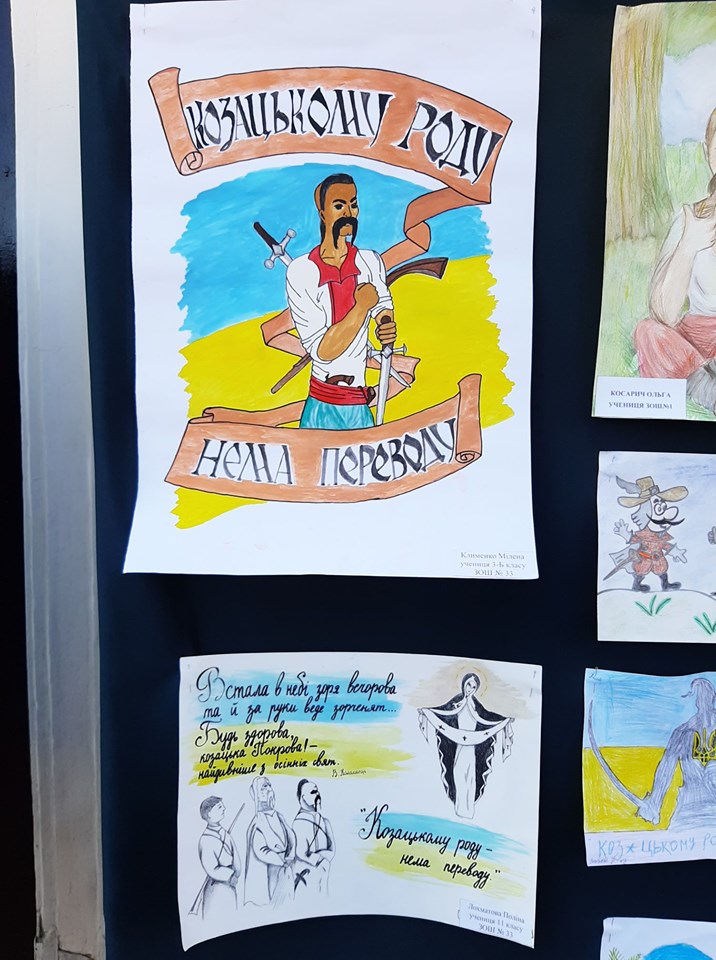 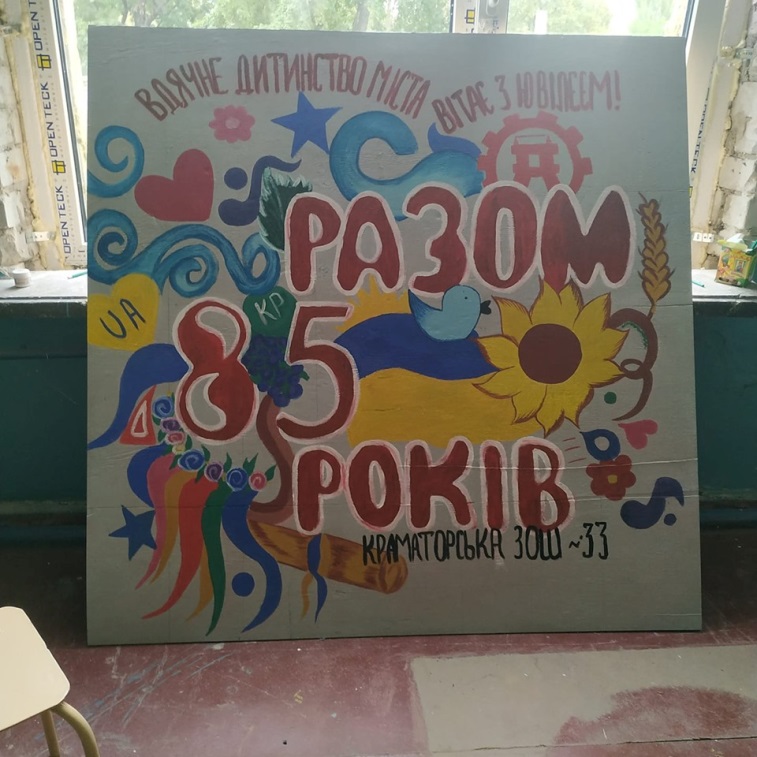 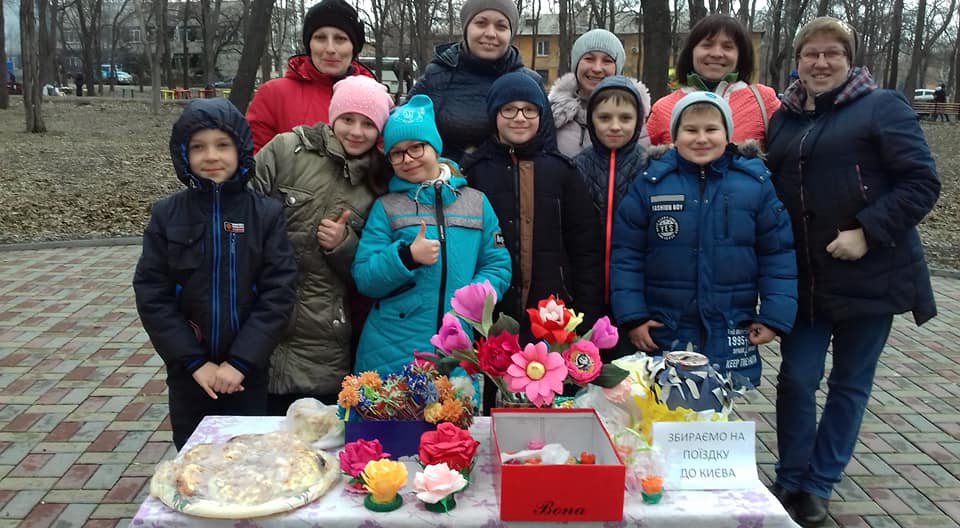 Наші діти та батьки приймають активну участь у міських заходах, 
акціях, конкурсах
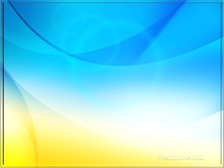 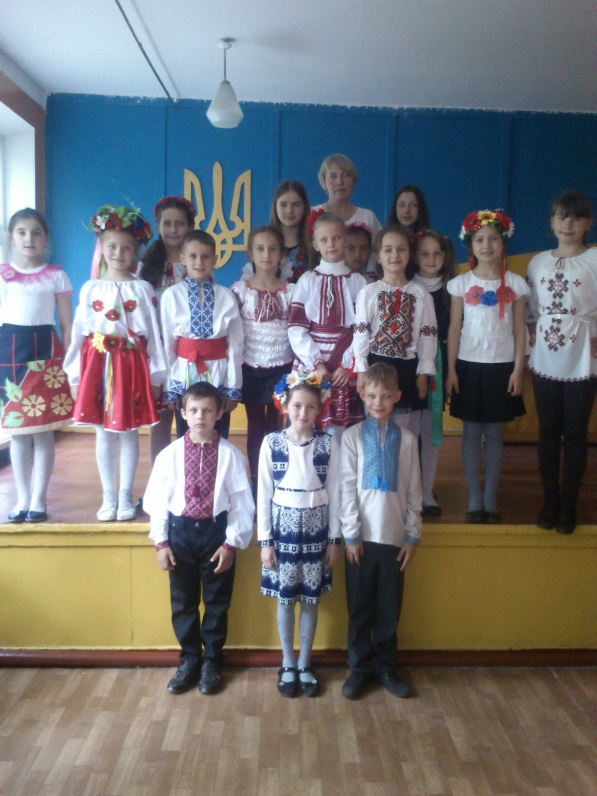 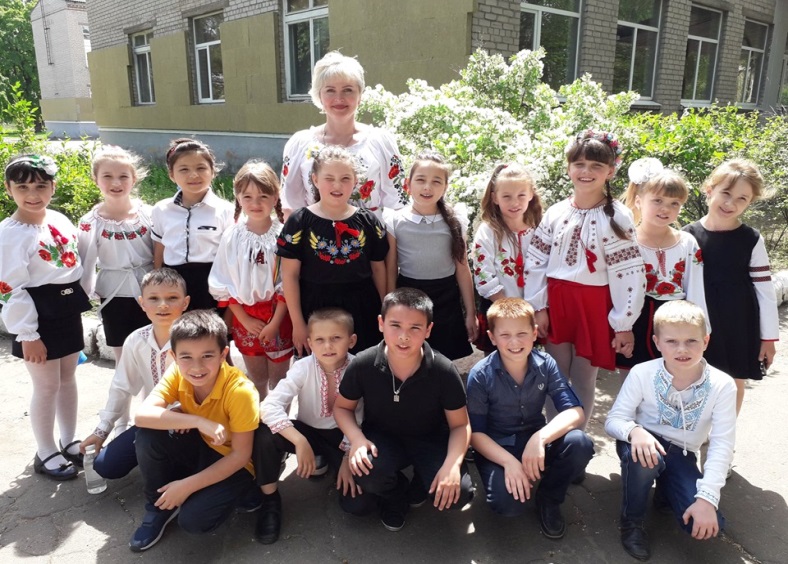 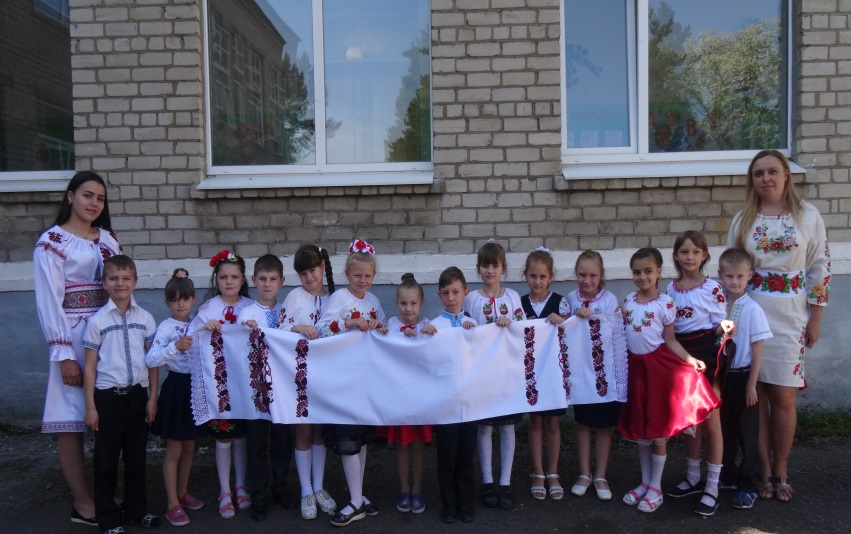 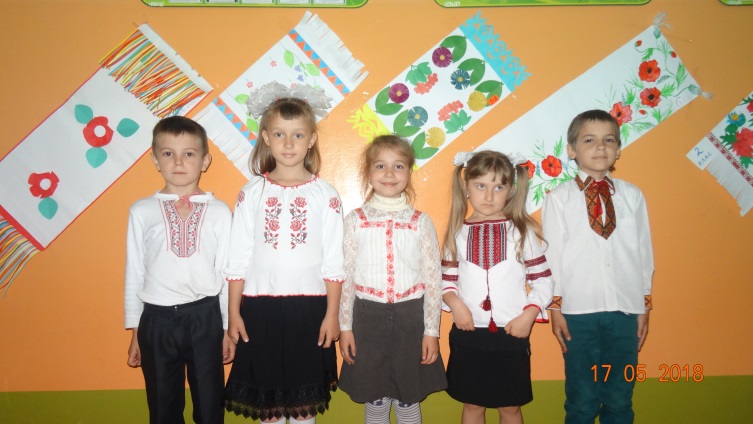 Щорічно  проводимо традиційний 
День вишиванки
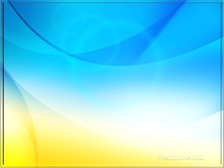 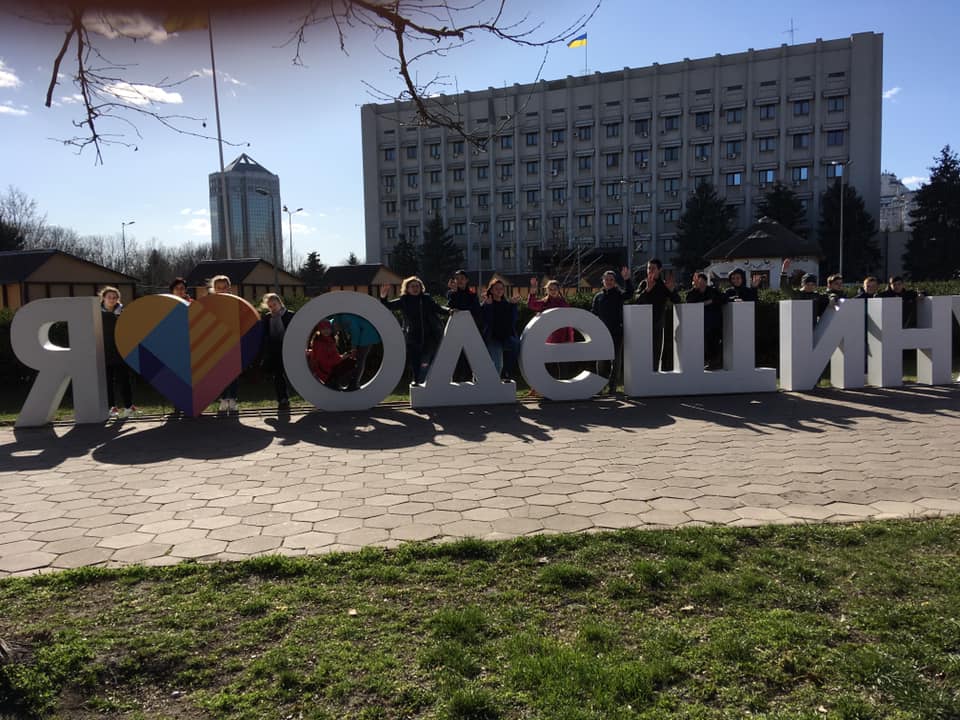 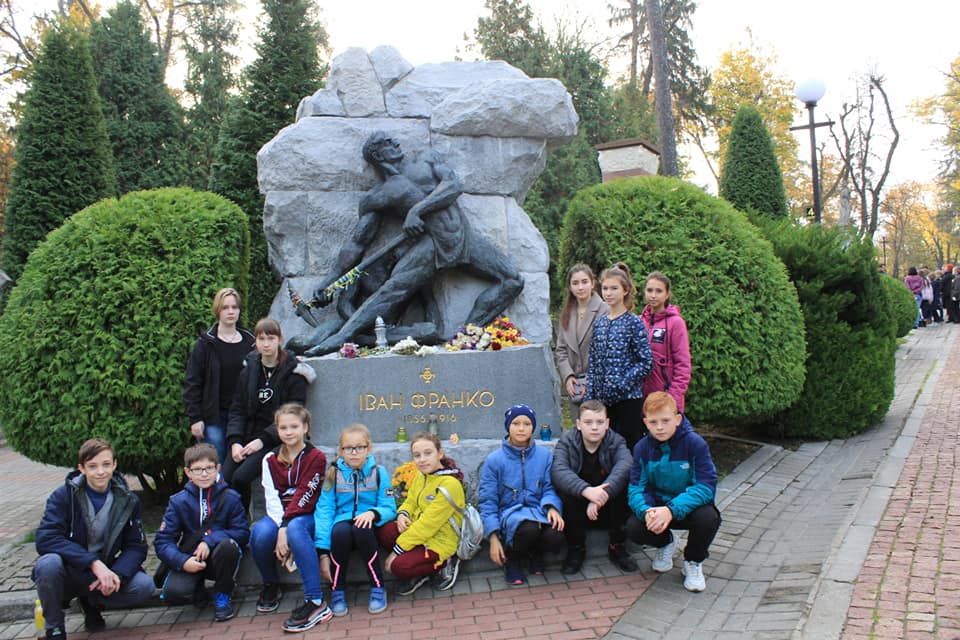 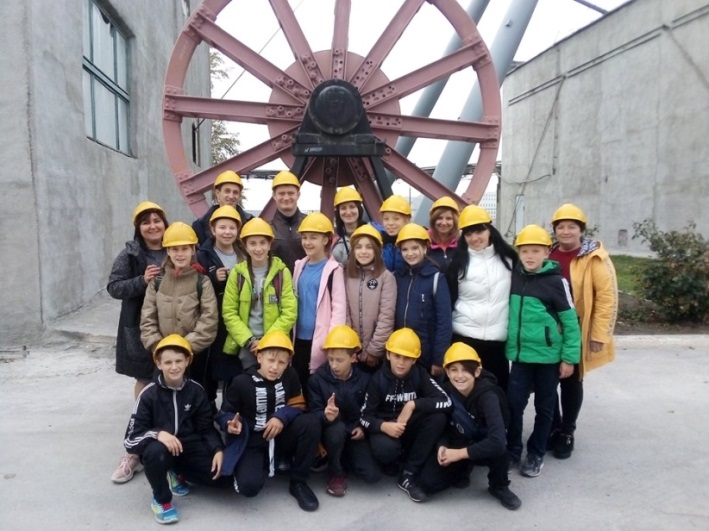 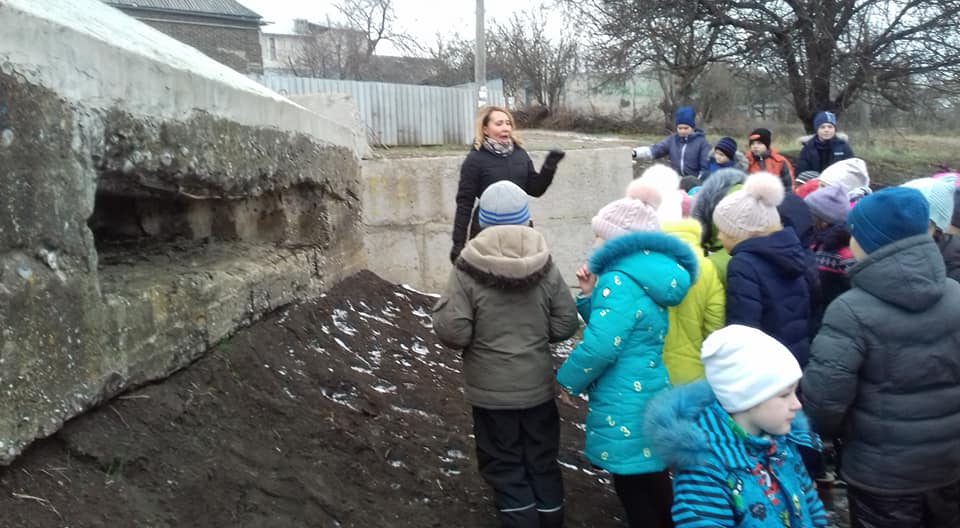 Наші учні, які полюбляють активний відпочинок, відвідують 
славетні міста України
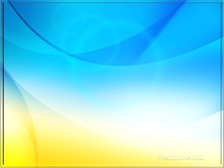 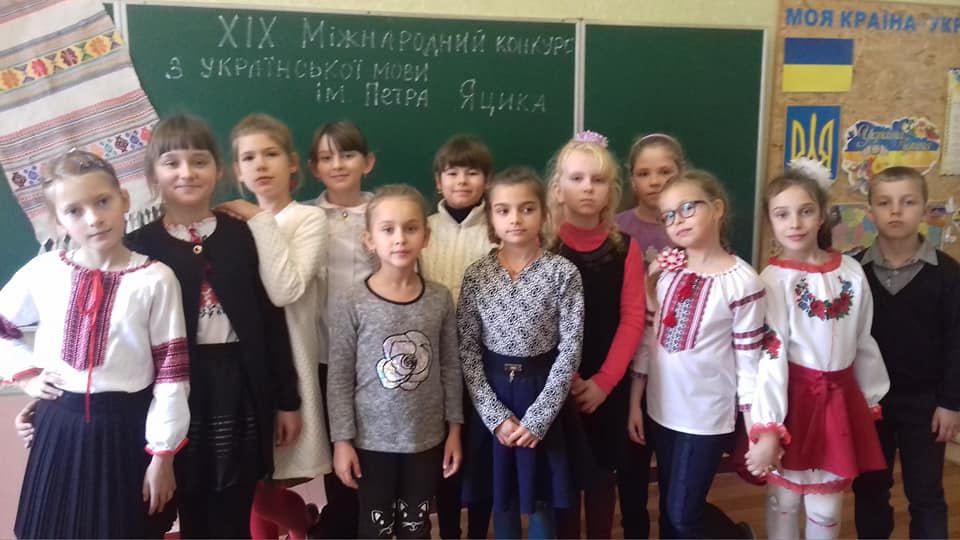 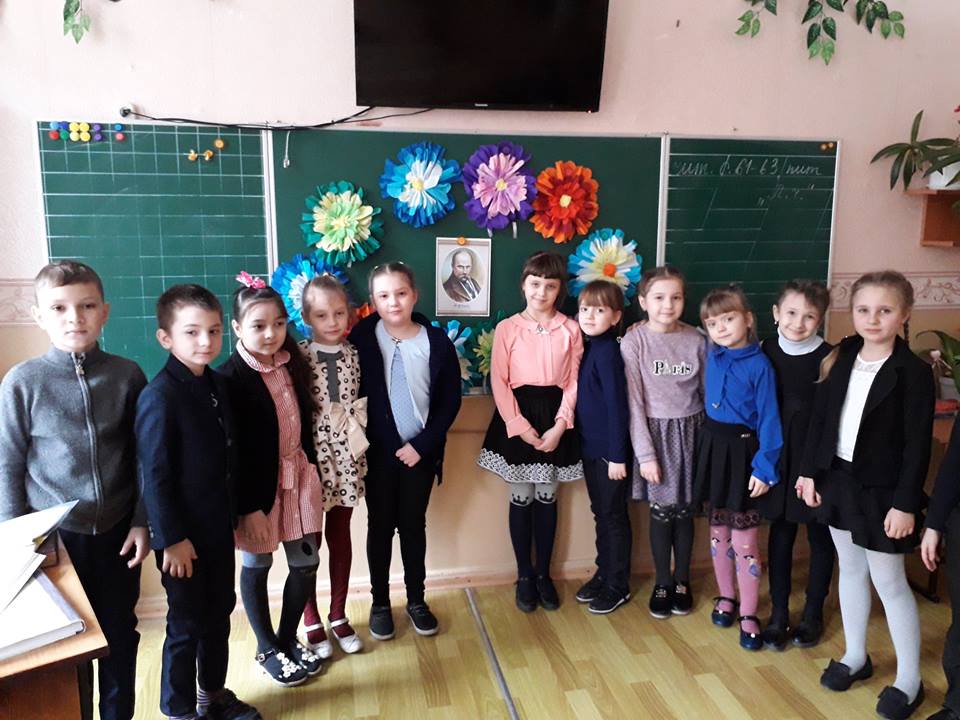 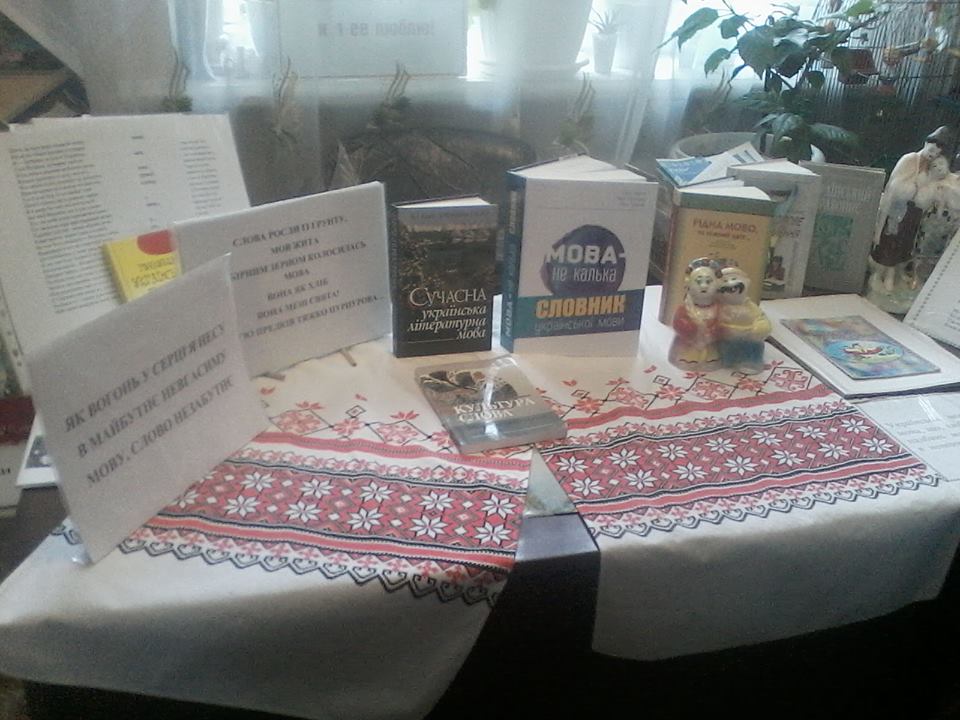 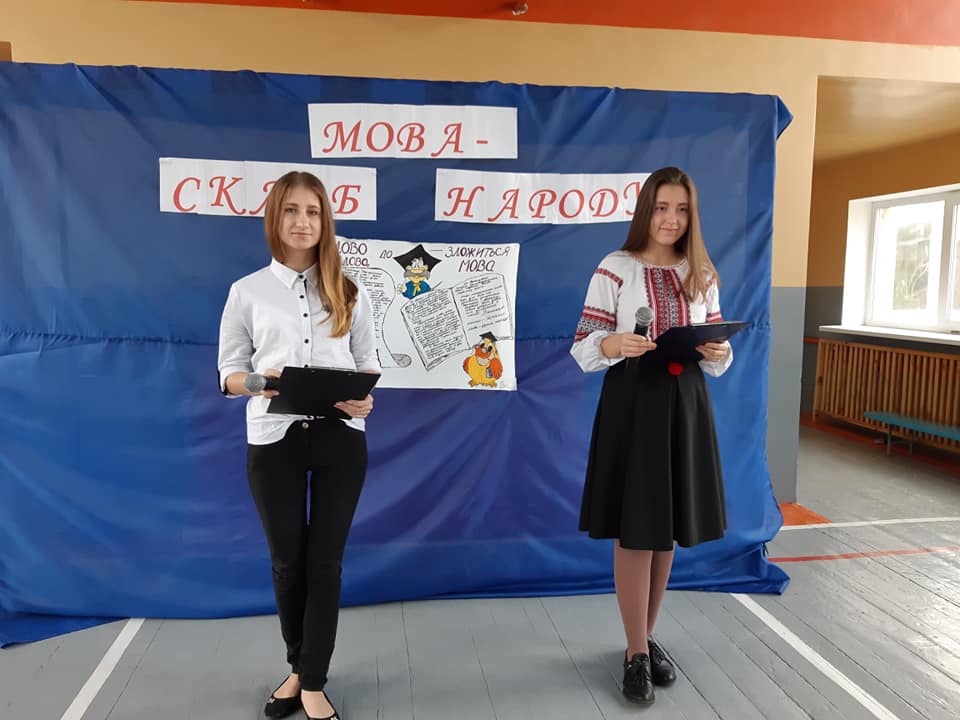 Приймаємо участь у різноманітних конкурсах та тижнях рідної мови
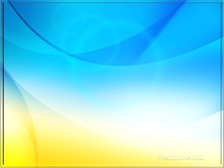 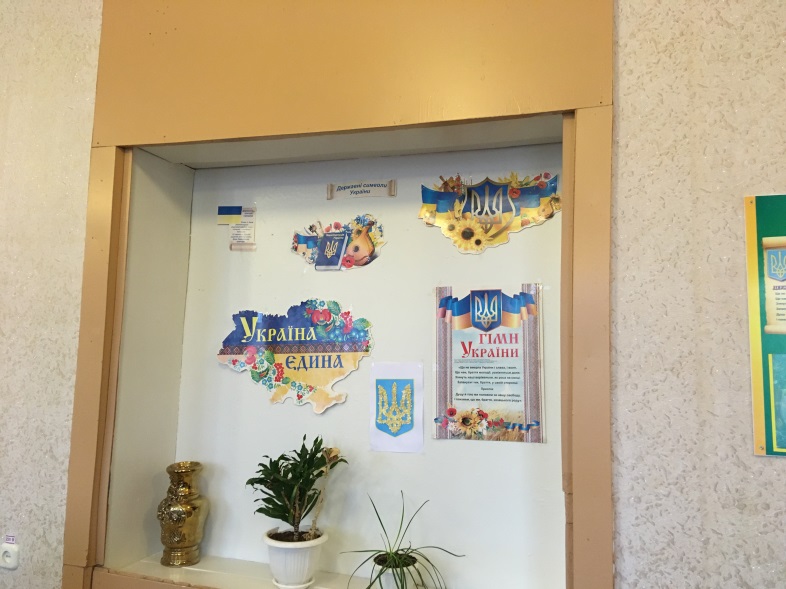 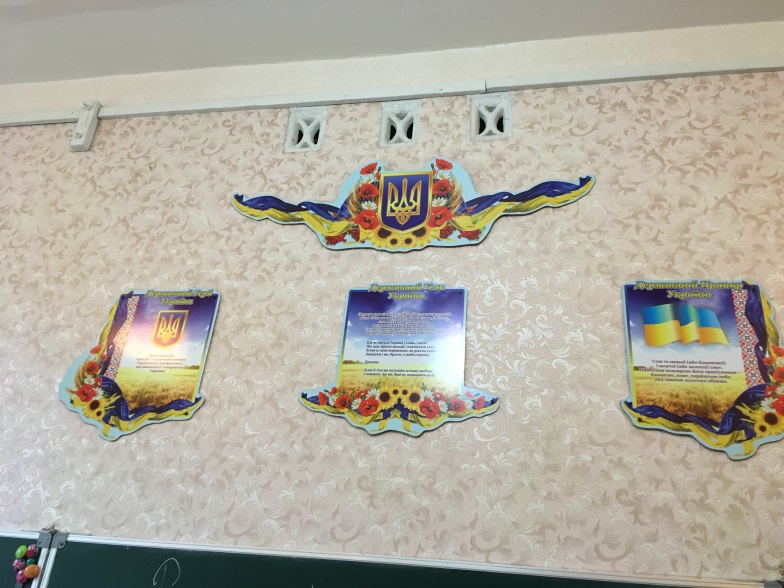 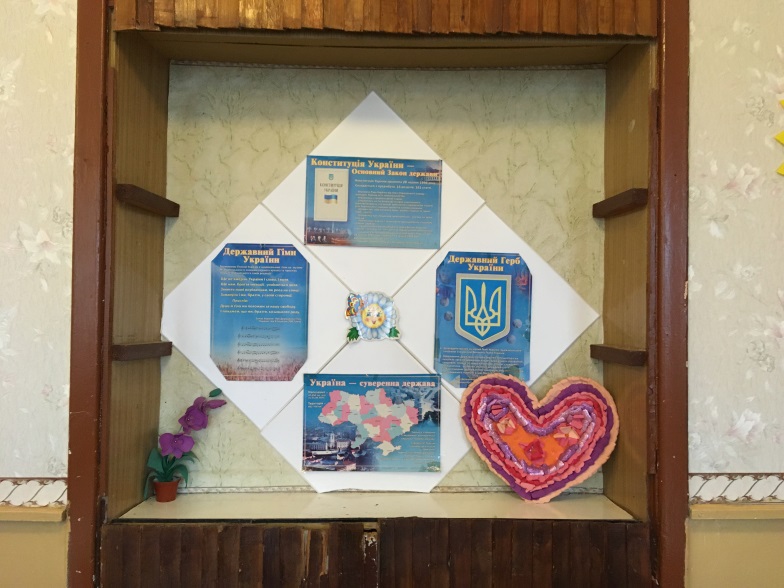 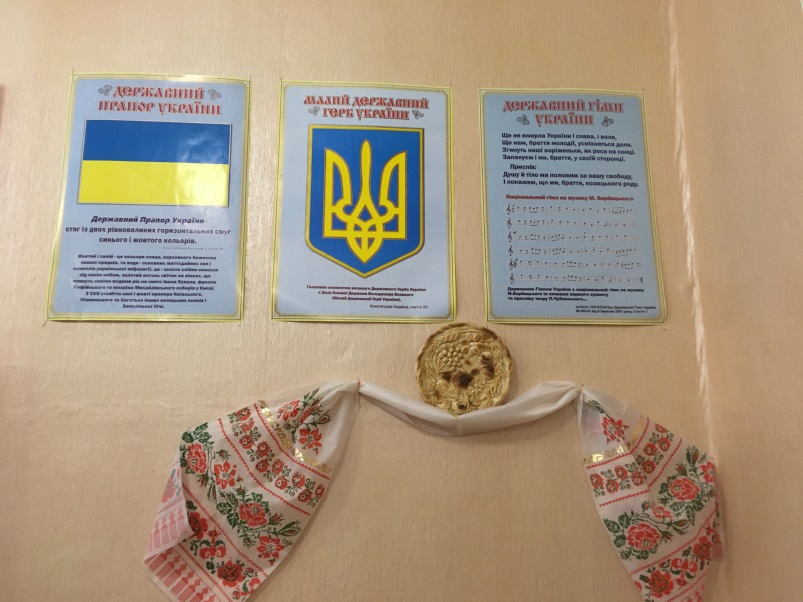 В кожному кабінеті в наявності куточок державних символів
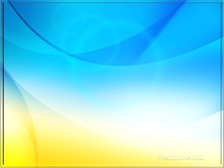 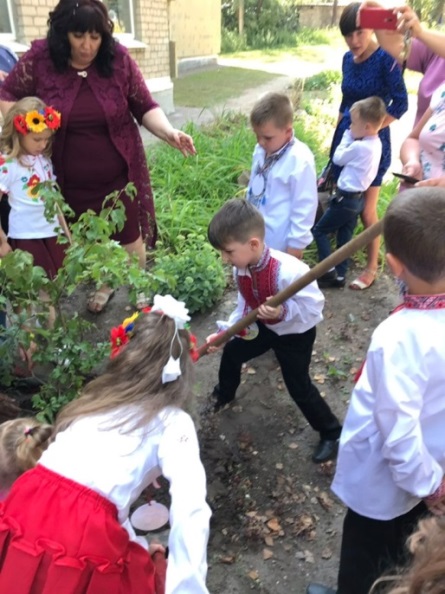 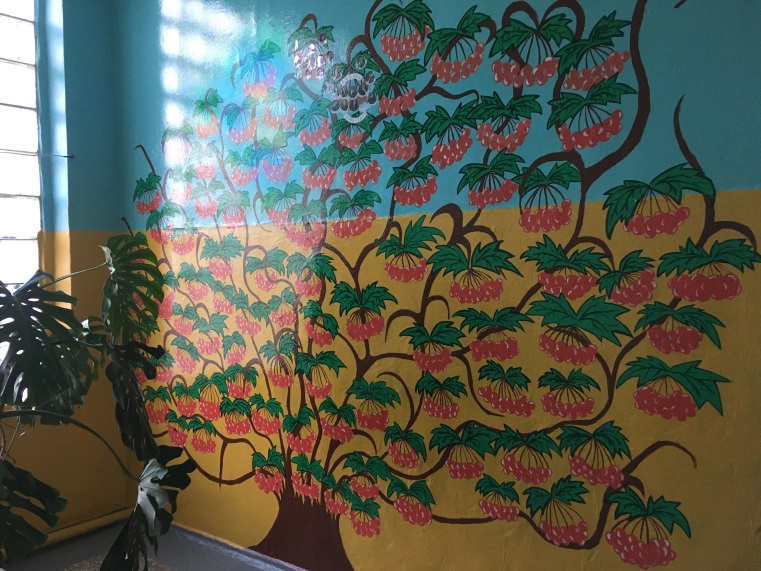 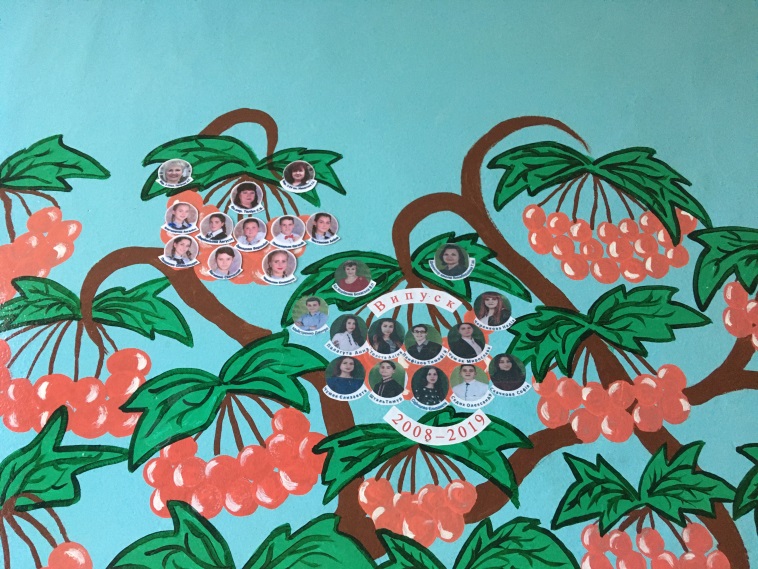 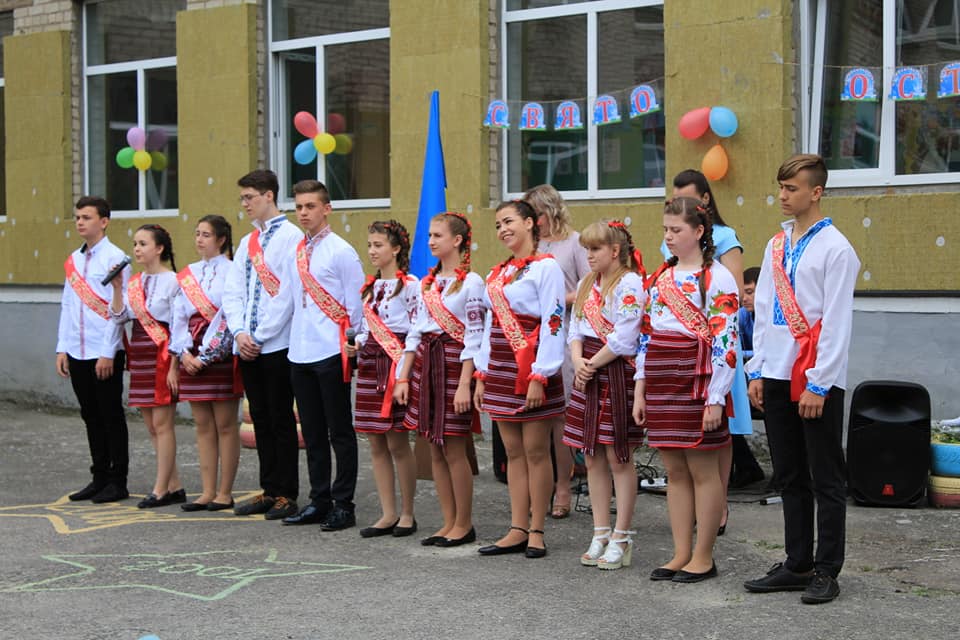 Наш заклад започатковує шкільні традиції: НУШенята висаджують 
 кущ калини у шкільному подвір’ї, а випускники на Святі останнього 
дзвоника в національному вбранні  залишають на пам’ять 
свою класну гілочку на шкільному дереві, яке самі ж і створили
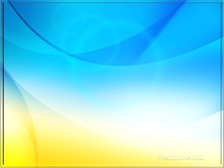 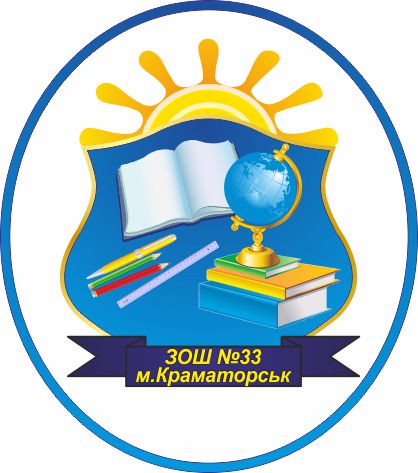 2019 р.